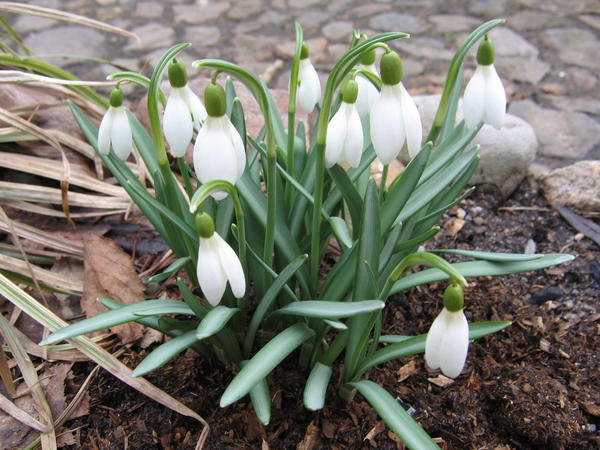 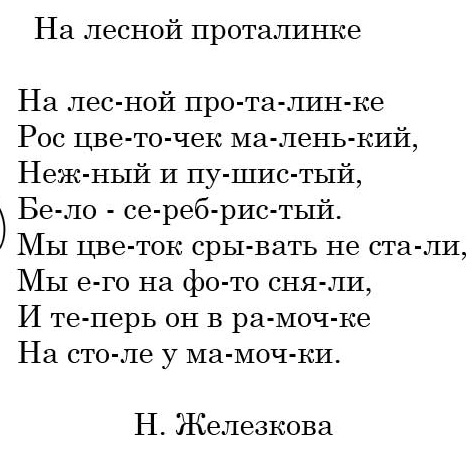 Правила работы с ножницами.

Работайте хорошо отрегулированными и заточенными 
	ножницами.
Ножницы кладите кольцами к себе.
Следите за  движением лезвий во время резания.
Не оставляйте ножницы раскрытыми.
Передавайте ножницы раскрытыми.
Храните ножницы всегда в определенном месте.
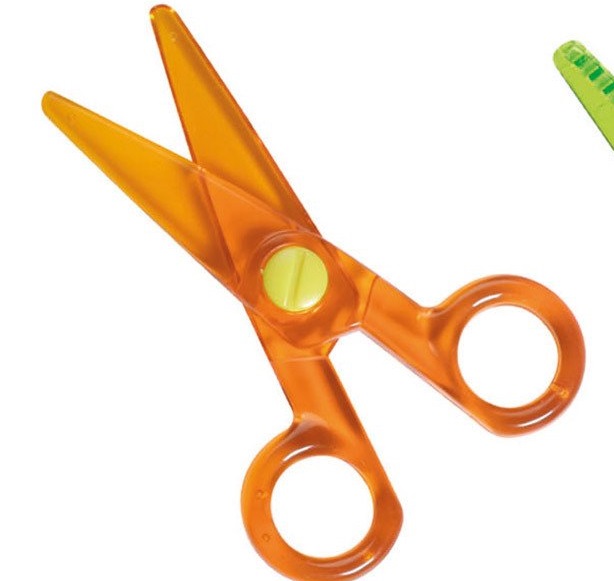 Аппликация –создание художественных изображений 
наклеиваем, бумагу разноцветных кусочков какого- либо 
материала, изображение узоров. Для аппликации можно
Использовать самые разные материалы: бумагу,
Ткани, нитки, камешки, крупу.
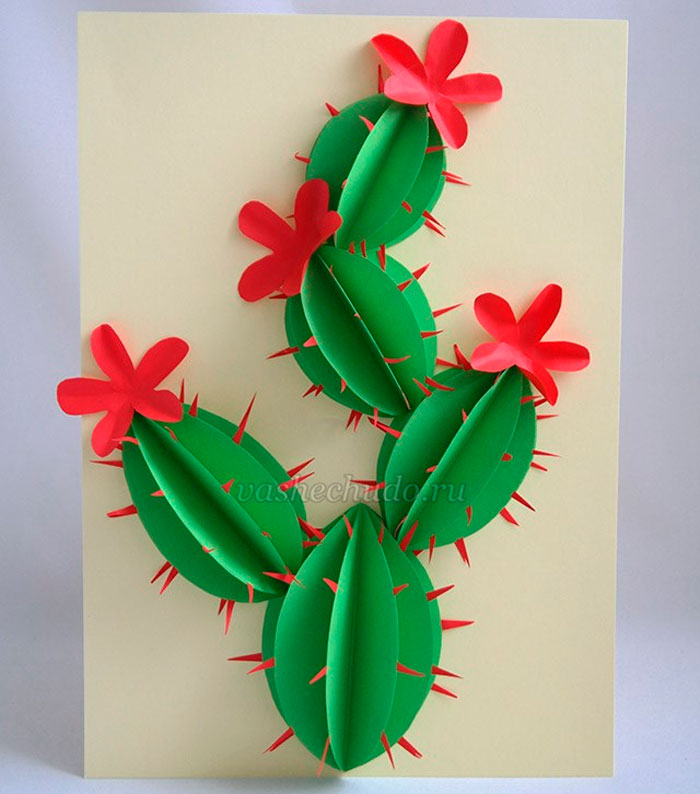 Объемная  аппликация 

Объемная аппликация –называется потому, что изображение  на
Картине получается выпуклым, выступающим над
поверхностью фона.
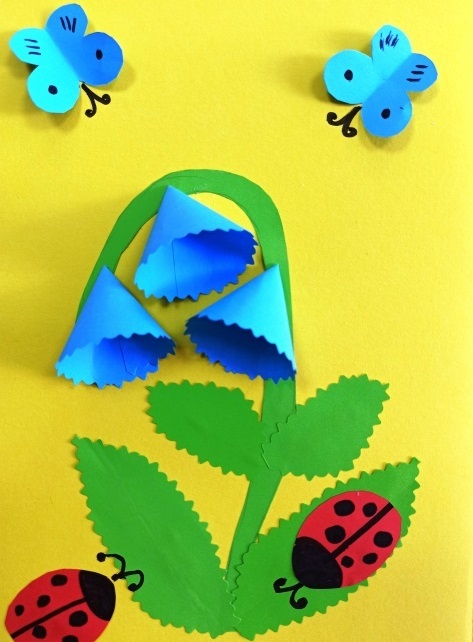 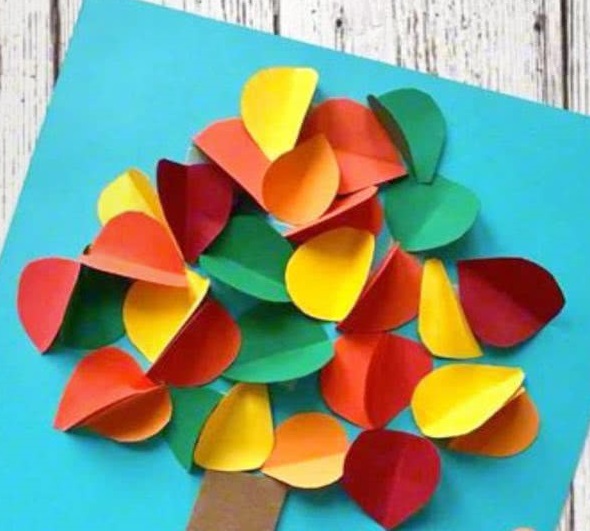 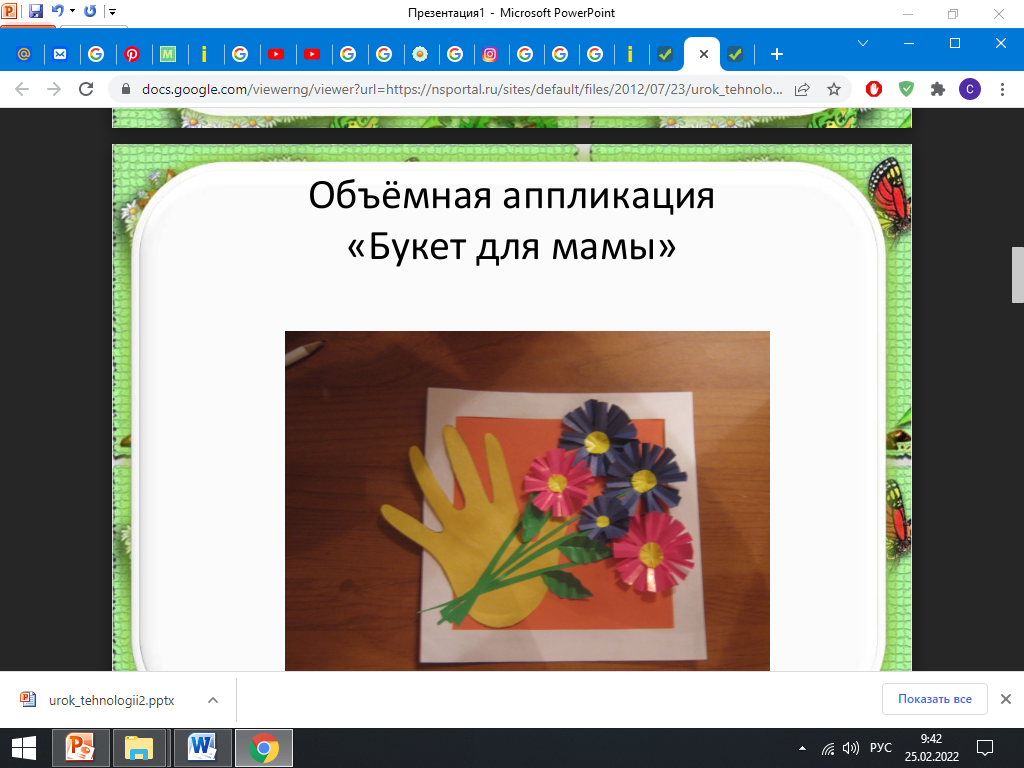 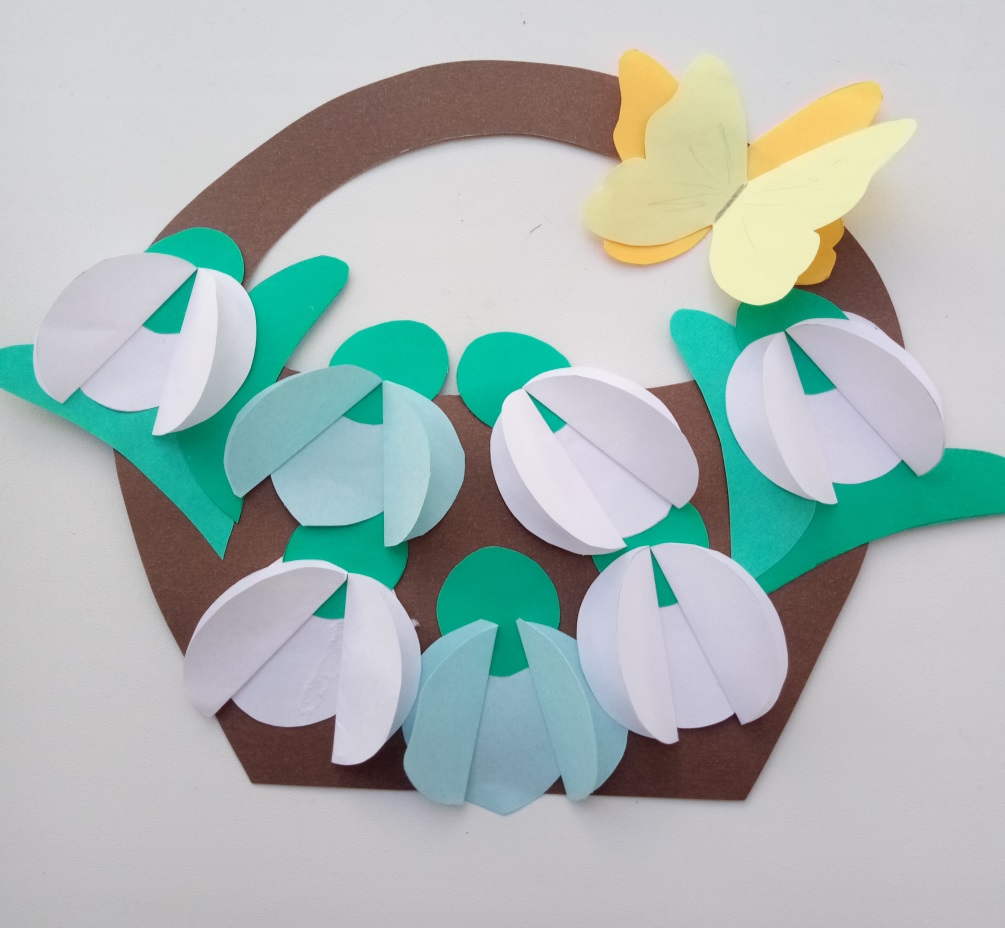 Подготовить основу для аппликации. 
Из цветного картона вырезать корзинку
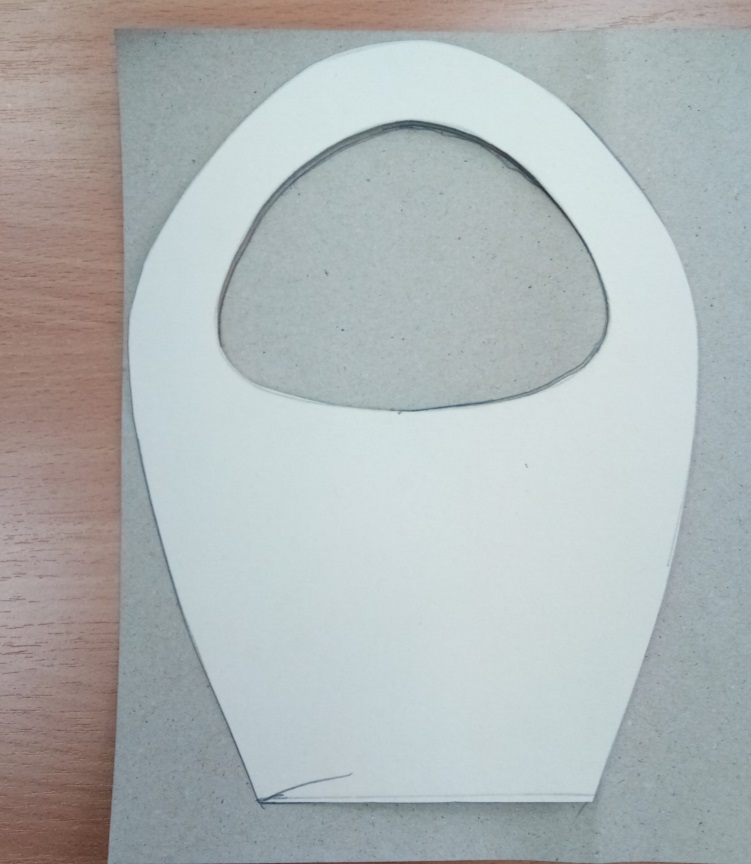 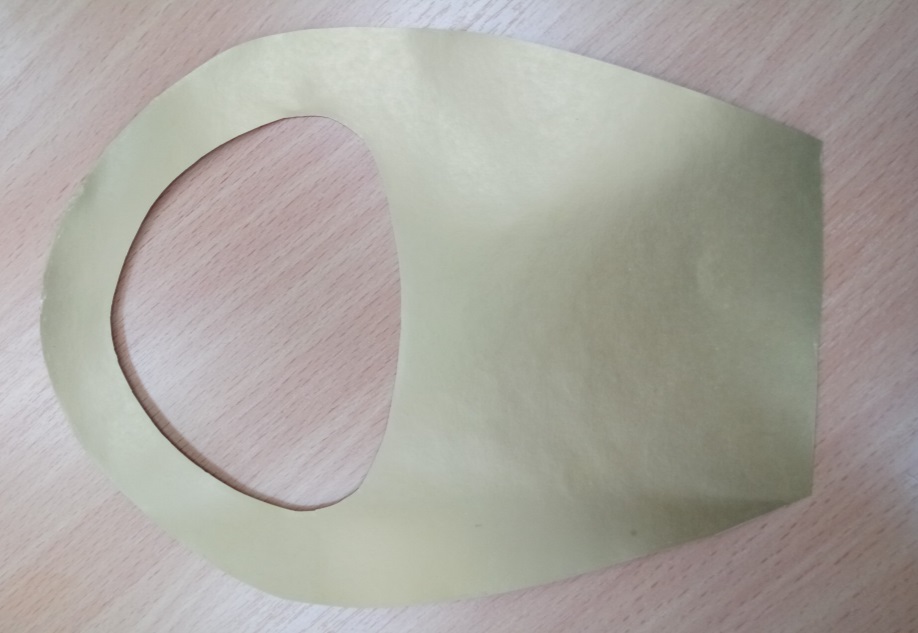 Из цветной бумаги зеленого цвета вырезать  4 листочка длинных. 
 7 овалов для цветочков.
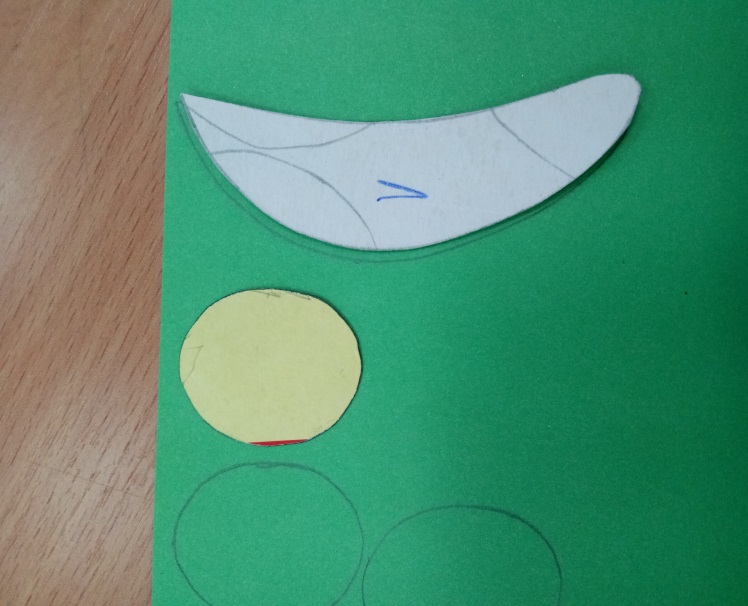 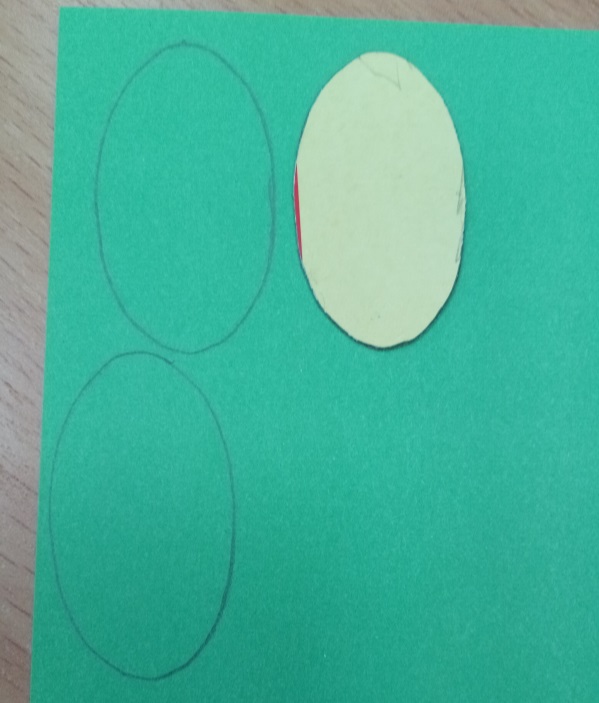 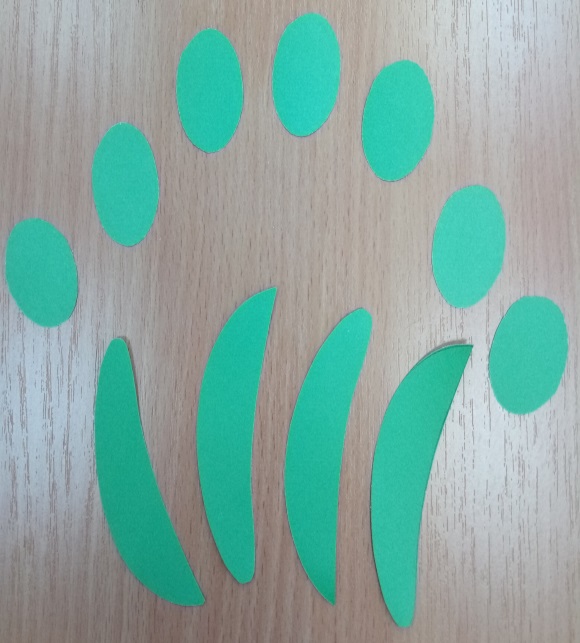 На корзинку наклеить по два листочка с двух сторон.
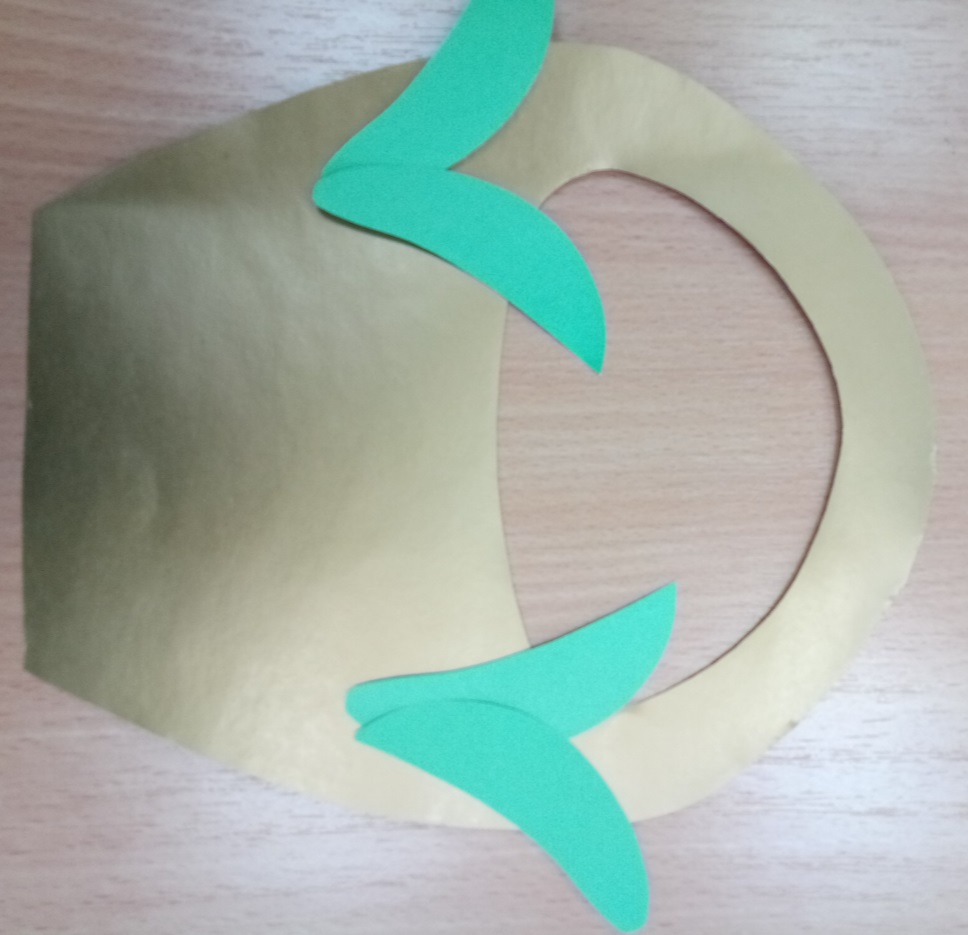 Вырезаем 15 штук  овалов для  5 цветочков.
Для 7 цветов 21 овал.
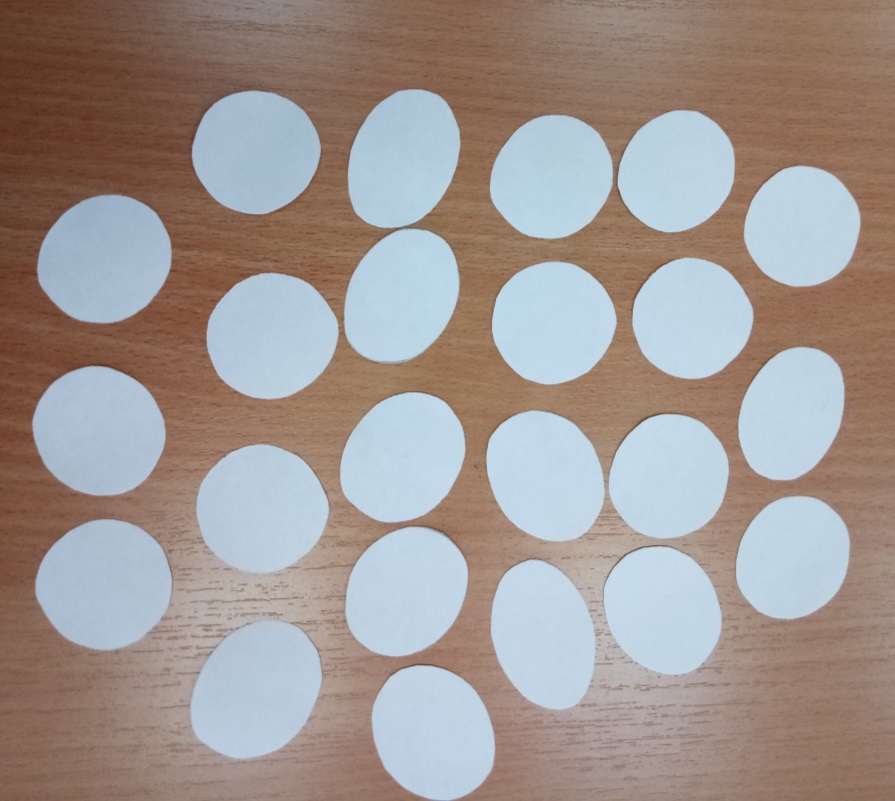 1.Крайние листочки сгибаем  пополам.
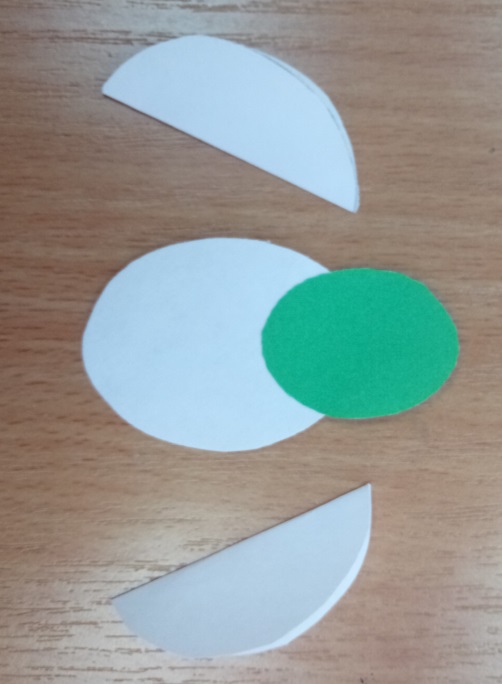 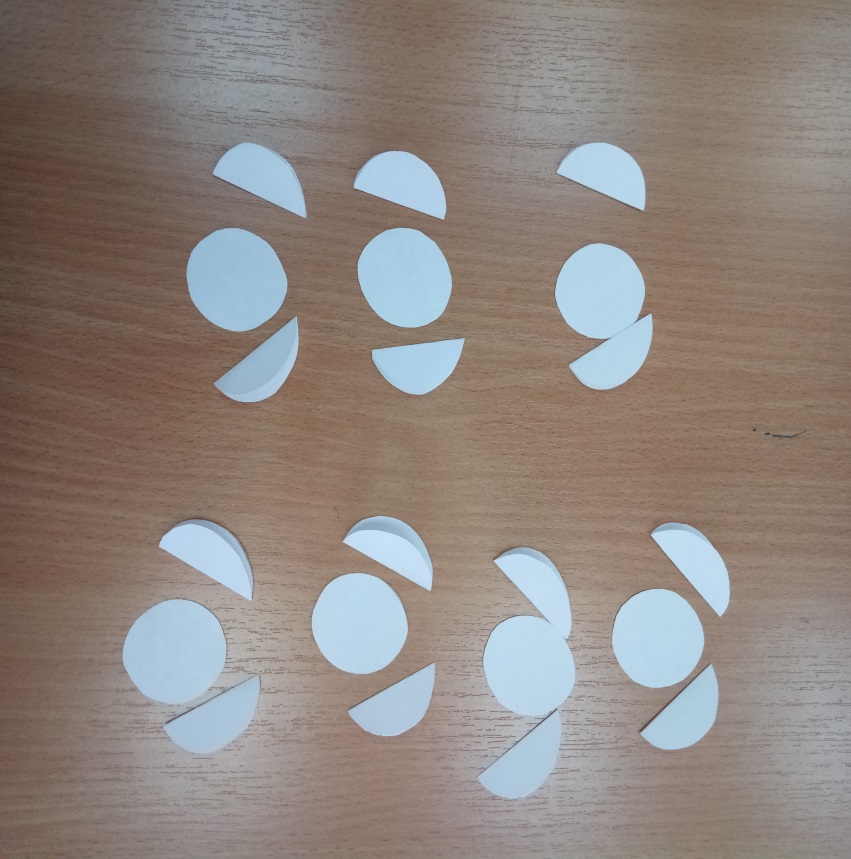 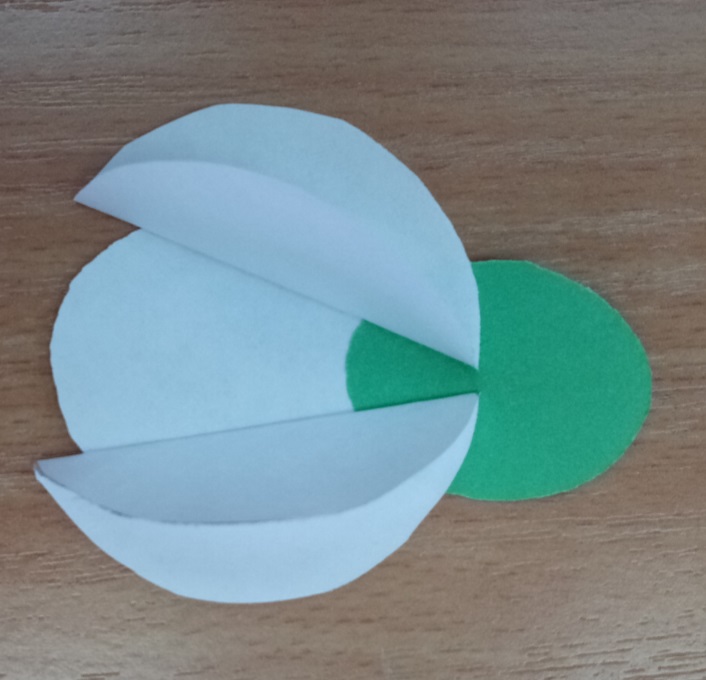 2. Склеиваем цветочки.
Склеиваем все цветочки.
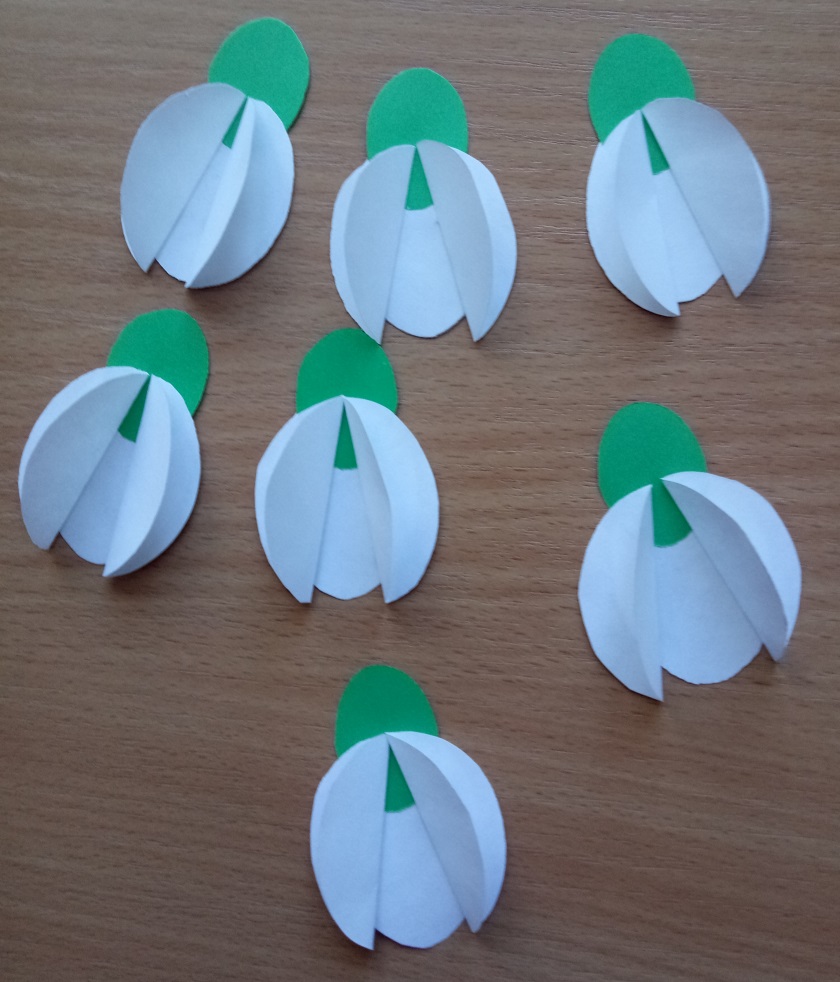 Цветную бумагу сложить пополам . 
К сгибу наложить бабочку перевести 
по контуру карандашом и вырезать.
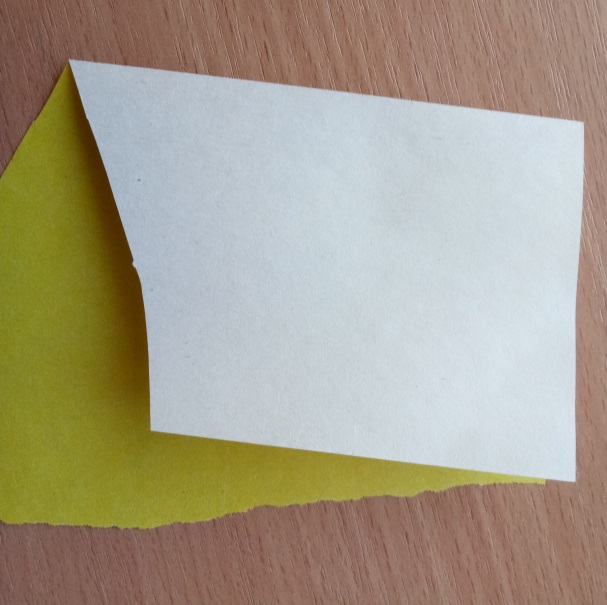 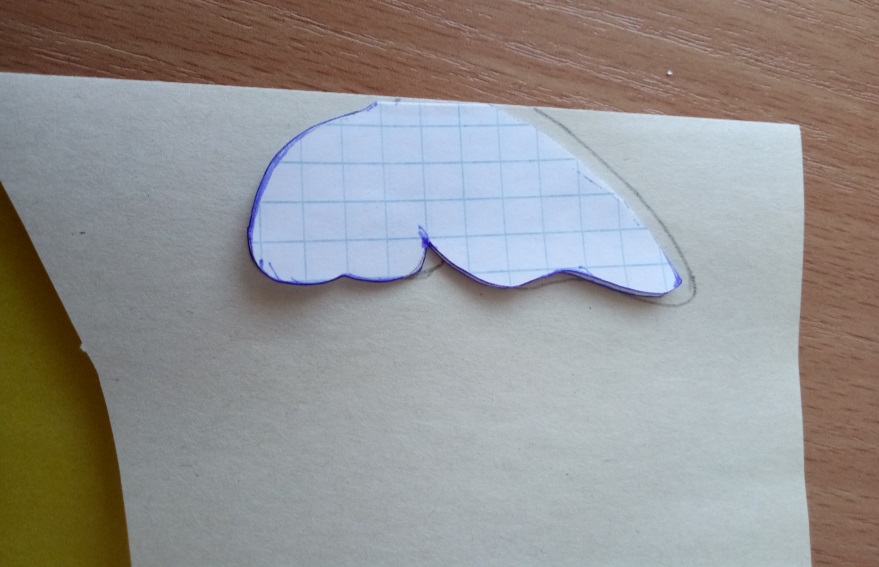 На корзинку расположить цветы, а потом приклеить.
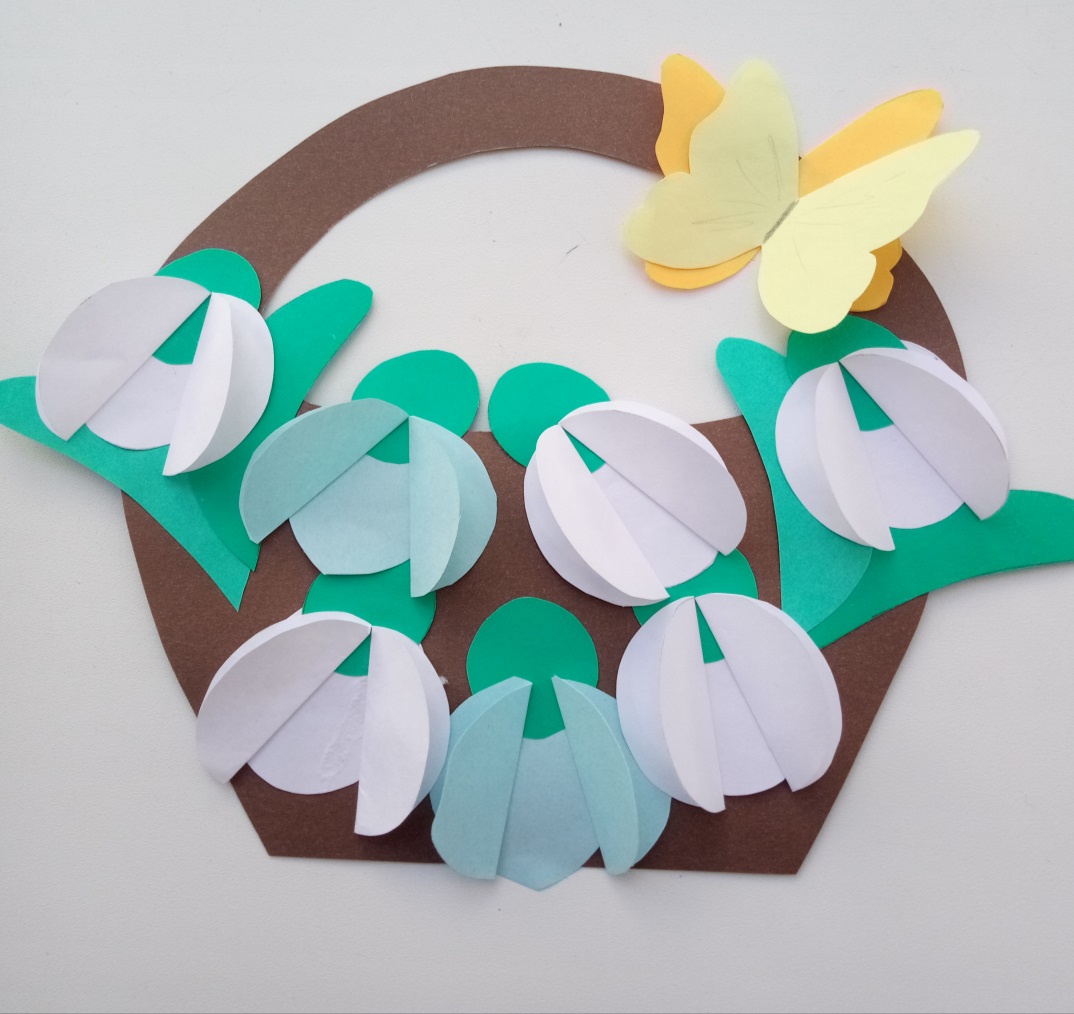